International Operations
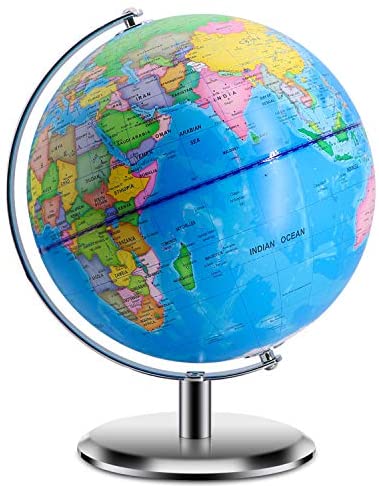 Overview
February 2023
International Travel
Dan Fabbro
International Travel Specialist
Experience in international development and international security. 
Lived, worked and traveled extensively in Europe and Southeast Asia
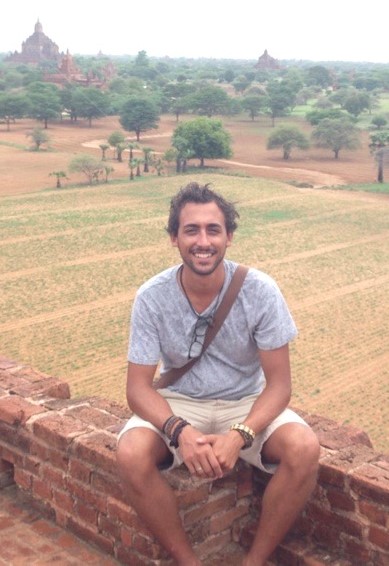 Watch the Global Hub Town Hall- available online at UMB’s YouTube page!
International Operations & the Global Hub
Ensure support of UMB's global activities 
Provide specialized support to UMB units in procurement, finance, human resources, compliance, International Travel, and Safety and Security 
Facilitates and promotes robust risk management across all international operations.




For more information: Global Hub - Welcome to the Global Hub (umaryland.edu)
International Operations Team
Anna Schowengerdt
US
Assistant VP, UMB International Operations
VP, MGIC Policy and Administration
Atiqul Abbast
US
Manager, Int’l Finance & Procurement
Mwanaisha Rashid
Kenya
Sr. Manager, 
Int’l HR
Isabel Nshimbi
Zambia
Manager, 
Int’l IT
Herty Cortez Diaz
US
Director, Int’l Risk Management
Danielle Hill
US
Dept. Coordinator
David Ng’onamo
Malawi 
 Sr. Specialist, 
Int’l Procurement
Richard Tassani 
Tanzania
Sr. Specialist, Int’l Accounting
VACANT
US
Lead Specialist, Int’l Legal Compliance
Ken Nisbet
US
Manager, Int’l 
Safety & Security
Dan Fabbro
 US
Specialist, 
Int’l Travel
International Travel and Security
International challenges and travel security 
Empower personnel 
Safety and security as enabler of UMB International Research and Programs
International Travel for Faculty and Staff
Global Hub: International Travel (umaryland.edu)

STEP 1: Take Personal Safety and Security Training 
STEP 2: Check destination country security ratings
STEP 3: Sign International Traveler Attestation Form 
STEP 4: Request Travel Authorization in Concur 
STEP 5: Book your Travel with Travel Leaders 
STEP 6: Download International SOS’ Assistance app
International Travel (umaryland.edu)
International Safety and Security
Ken Nisbet
International Safety and Security Manager
12+ years experience in international security risk management
Lived, worked and traveled extensively in Sub-Saharan Africa and the Middle East
How International Operations supports you
Before You Go
Learn at your own pace with recommended travel security courses via DisasterReady.org
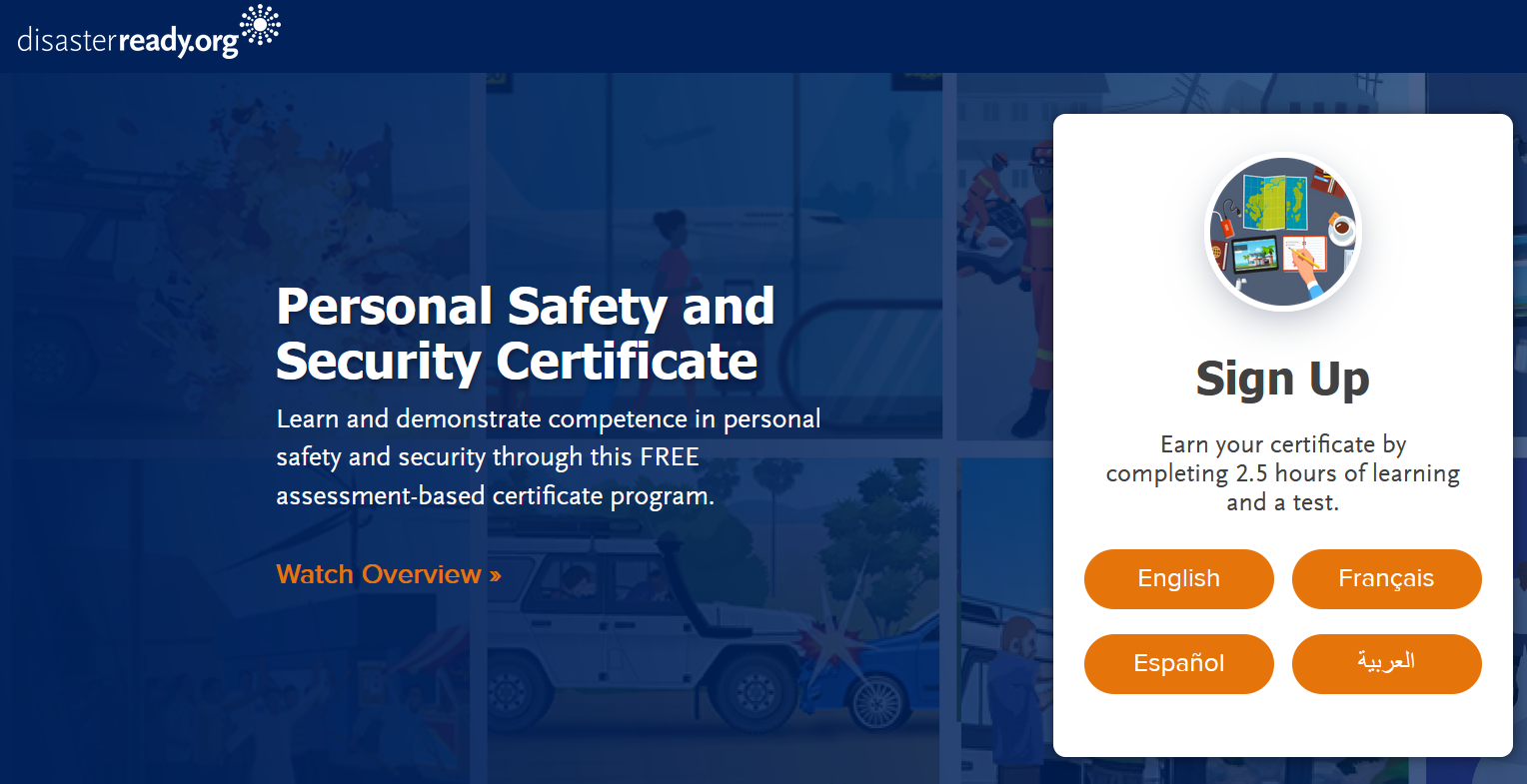 How International Operations supports you
Before You Go
Learn at your own pace with recommended travel security courses via DisasterReady.org
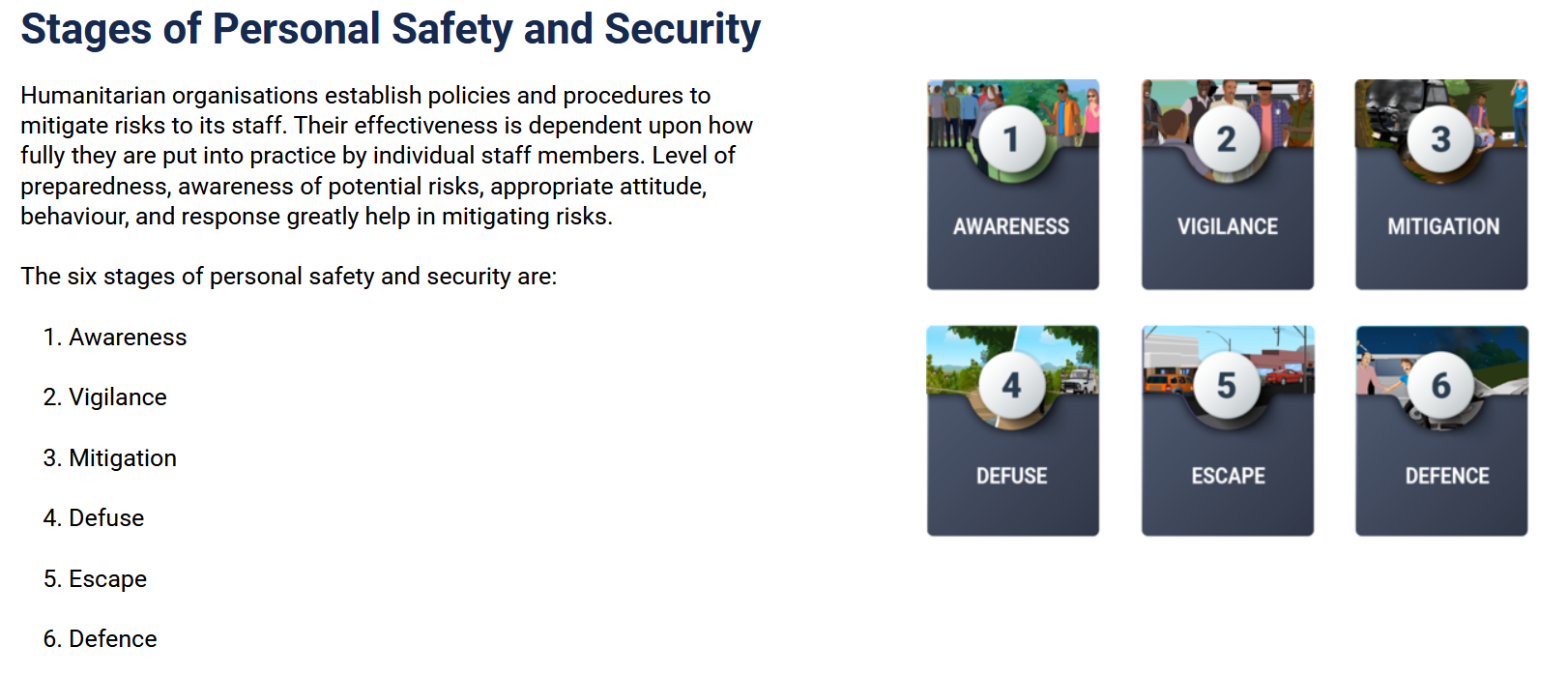 Personal safety and security awareness module
How International Operations supports you
Before You Go
Learn at your own pace with recommended travel security courses via DisasterReady.org
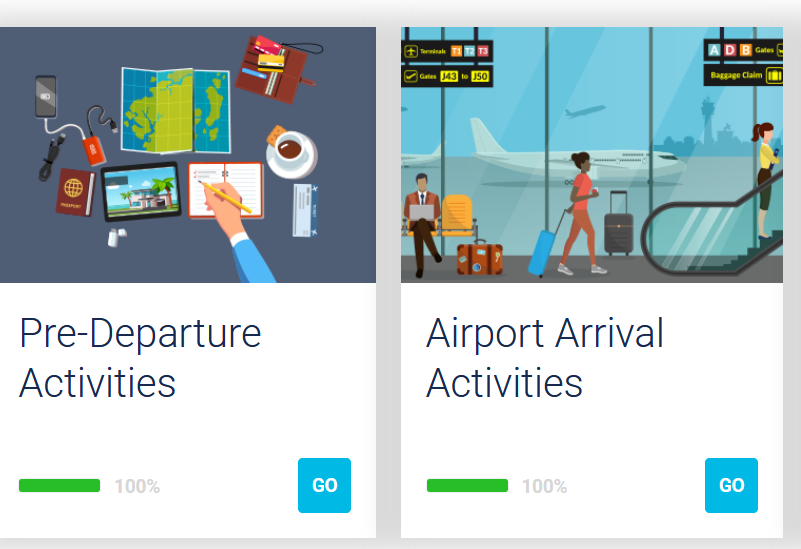 Pre-travel considerations
How International Operations supports you
Before You Go
Learn at your own pace with recommended travel security courses via DisasterReady.org
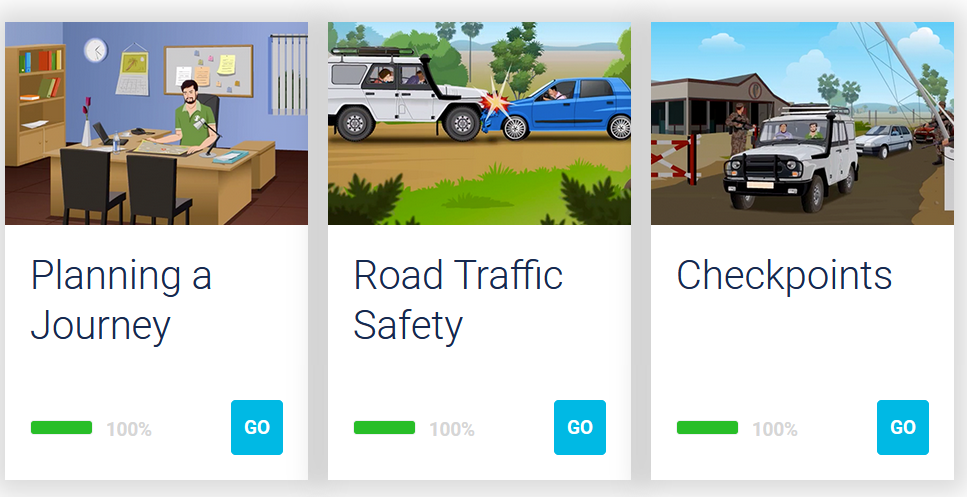 Vehicle travel and road safety
How International Operations supports you
International SOS:
Available to all traveling on UMB’s behalf – now including nonemployees
Can register with personal email and Membership ID 
Security and medical support, ranging from routine queries to evacuation 
Sophisticated itinerary tracking system allows for IO to determine who is in the affected area of an incident 
Working on expanding access to International SOS’s online trainings to all UMB travelers 
UMB’s 24/7 International Incident Reporting line
Connect with IO’s Duty Officer for support and guidance as necessary
How International Operations supports you
Learn at your own pace with recommended travel security courses via DisasterReady.org
Pre-departure safety and security briefings/meetings
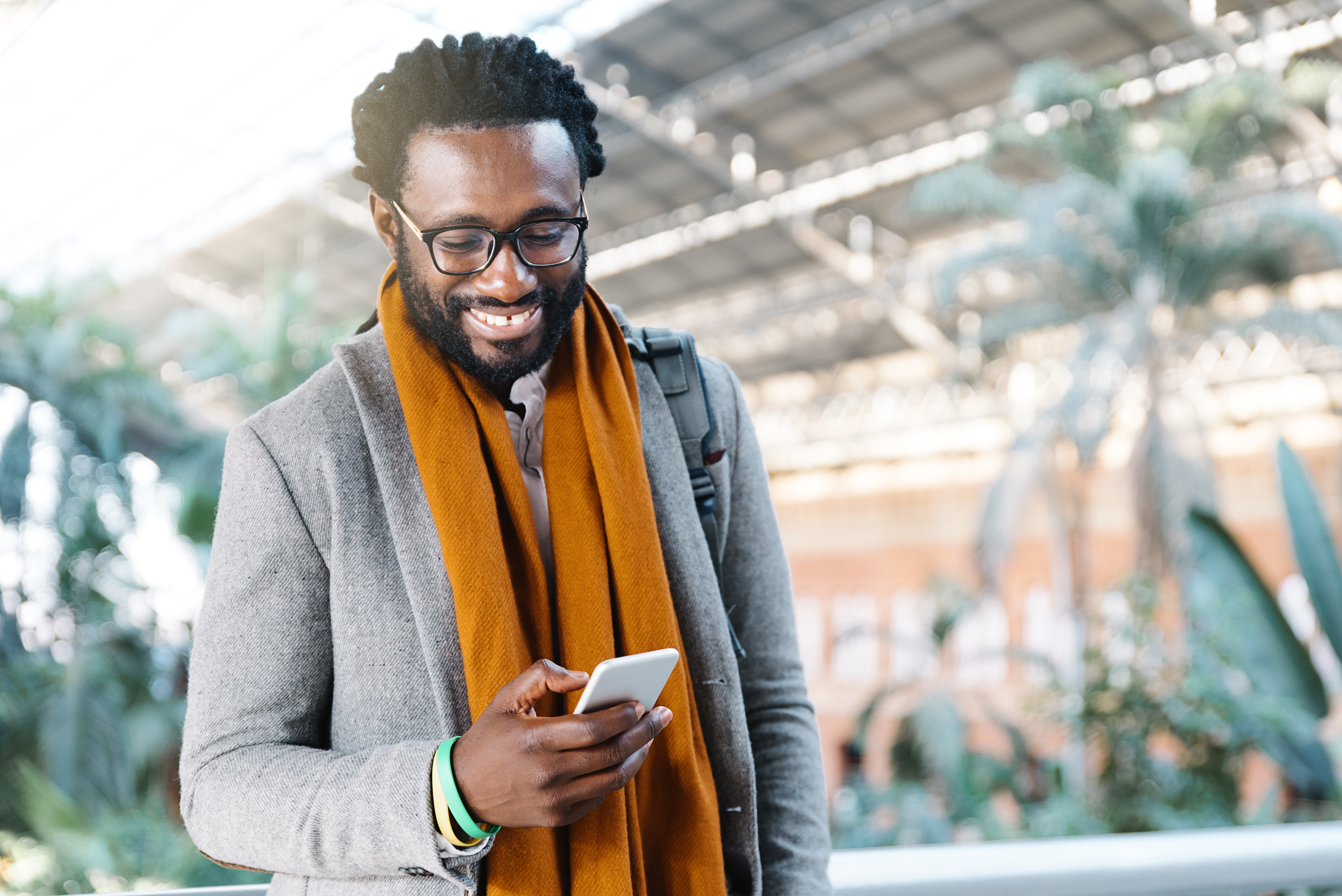 How International Operations supports you
Before You Go
Learn at your own pace with recommended travel security courses via DisasterReady.org
Pre-departure security briefings 
Always available to discuss safety and security considerations for your international trips and projects overseas
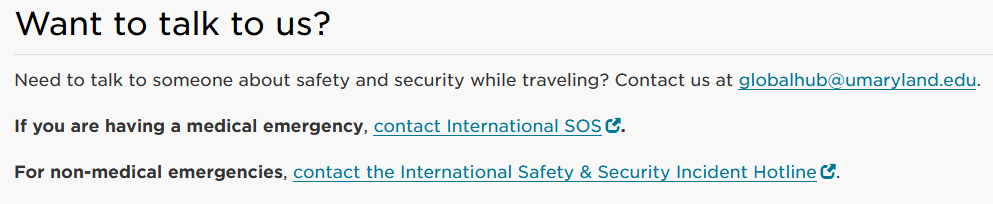